regenen (ochtend)
leren (Nederlands)
luisteren (muziek)
bellen (vriendin)
fietsen (’s middags , bos, + man)
wandelen (een uur)
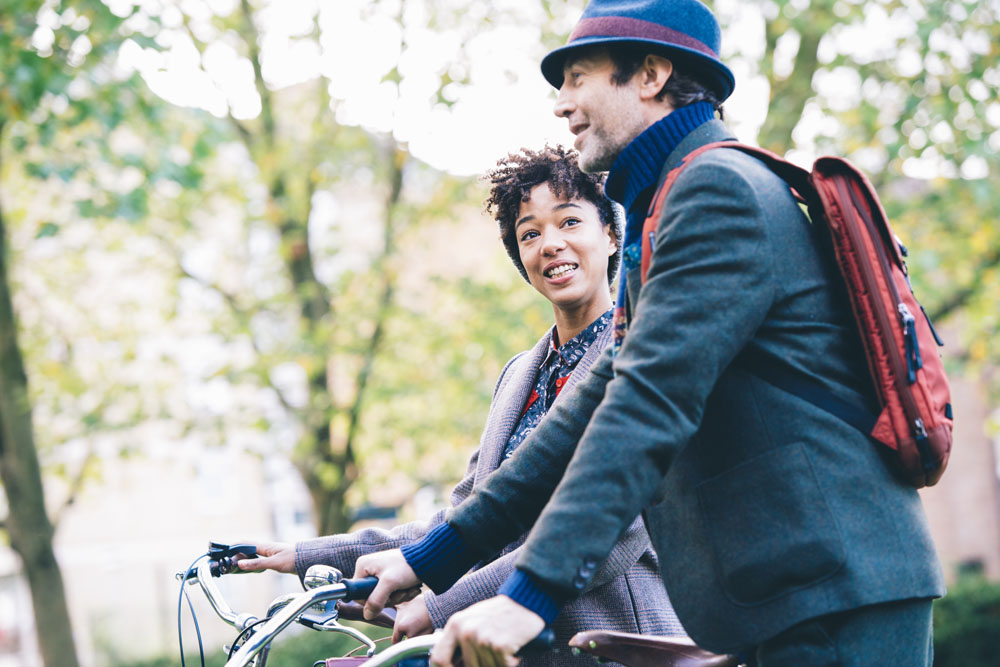 regenen
leren
luisteren
bellen
fietsen
wandelen
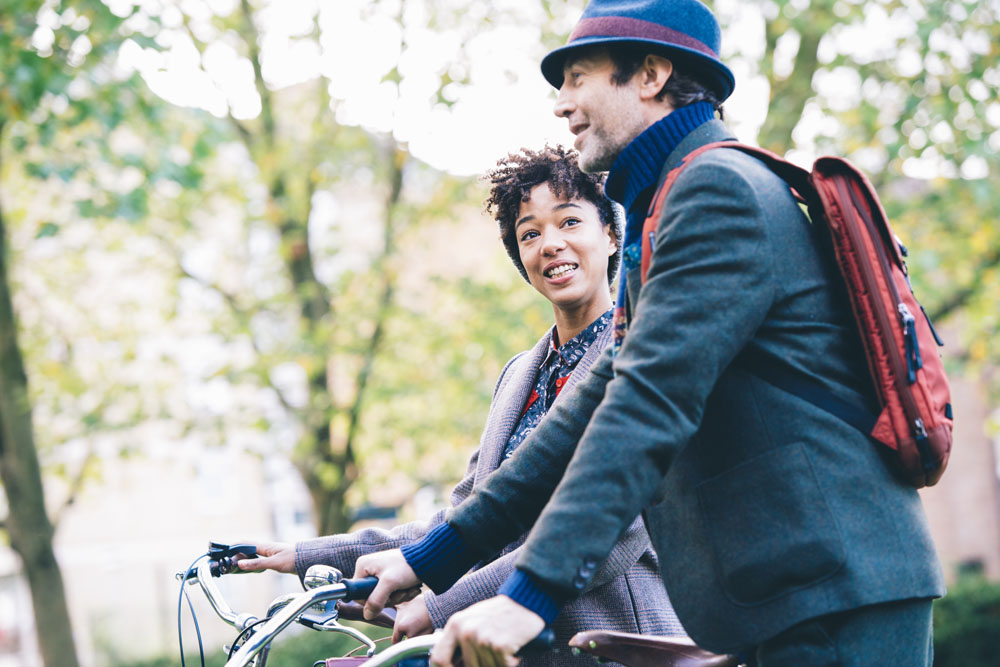 (ochtend)
(Nederlands)
(muziek)
(vriendin)
(’s middags , bos, + man)
(een uur)
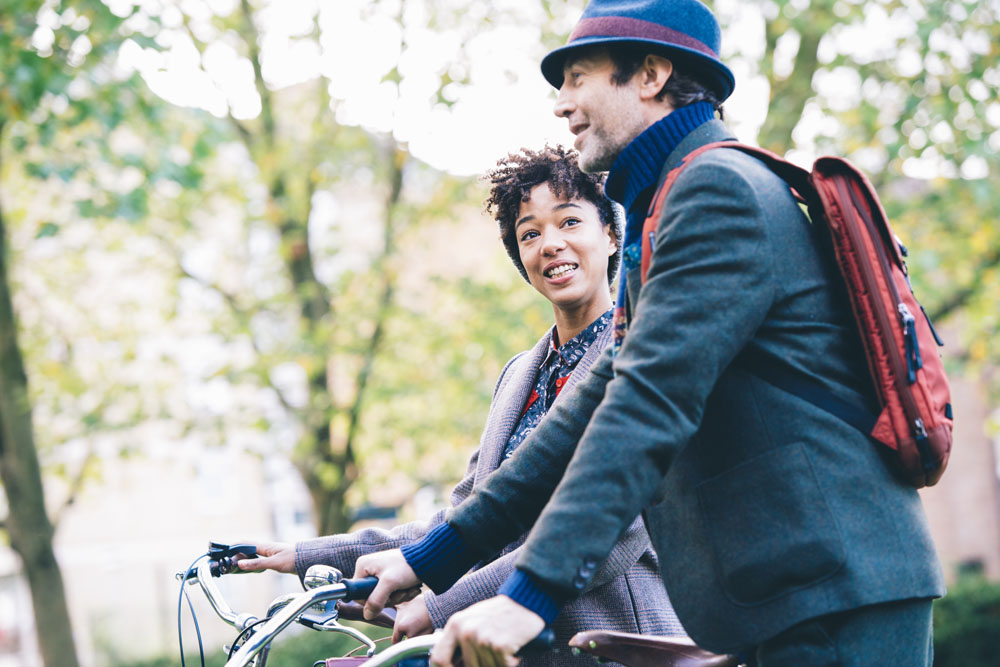 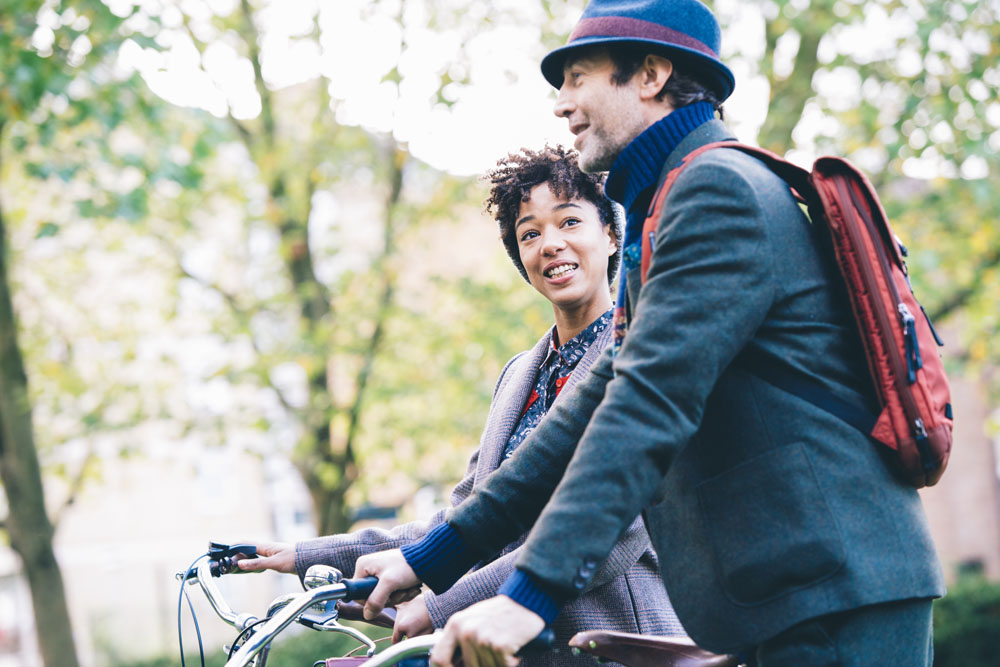